Пути развития гостиничного бизнеса в России в условиях экономических санкций и ухода ведущих гостиничных цепочек на примере Краснодарского края и города Сочи.
Работу выполнил: ученик 10 «В» класса Федоровцев Владислав
Научный руководитель: Баталова Гульнара Загитовна
Консультант: Петропавловская Алла Владиславовна
Актуальность работы:
Гостиничный бизнес как основная составляющая туристической отрасли, развитие которой является одной из приоритетных задач, установленных правительством РФ на ближайшие годы, является кране актуальной сферой предпринимательства в современной России.           Помимо этого, валовая добавленная стоимость туристической индустрии растет с каждым годом (4 300 млрд рублей в 2023 году, 3710 – в 2022 и 3220 в 2021).
2
Цель работы:
Проанализировать изменения на рынке гостиничного бизнеса в современных условиях России и познакомить с ними аудиторию.
Задачи:
1. Проанализировать обстоятельства на рынке до начала СВО
 2. Проанализировать положение дел на рынке в данный момент
 3. Сравнить ситуации на основании проведенного анализа
 4. Рассмотреть примеры успешно функционирующего бизнеса
 5. Выделить наиболее актуальные пути развития бизнеса, исходя из рассмотренных примеров
3
Гипотеза:
Гостиничный бизнес в России не пострадал от санкций и ухода многих всемирно известных гостиничных операторов и адаптировался к существующим условиям.
Объект исследования:
Область гостиничного бизнеса туристической сферы экономики России.
Предмет исследования:
4- и 5-звездочный сегмент гостиничного бизнеса Краснодарского края и города Сочи
4
Гостиничная цепочка - это
группа предприятий (два и более), осуществляющих коллективный бизнес и находящихся под непосредственным контролем руководства цепи. Цепь может владеть или арендовать здание и землю. Руководство цепи предприятий получает преимущества от любой прибыли, но в то же время несет и бремя ответственности за операционные потери. 1
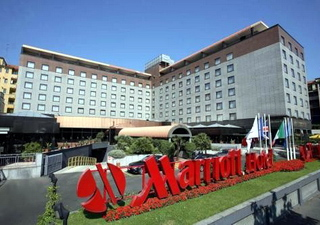 5
Анализ ситуации на рынке до начала СВО
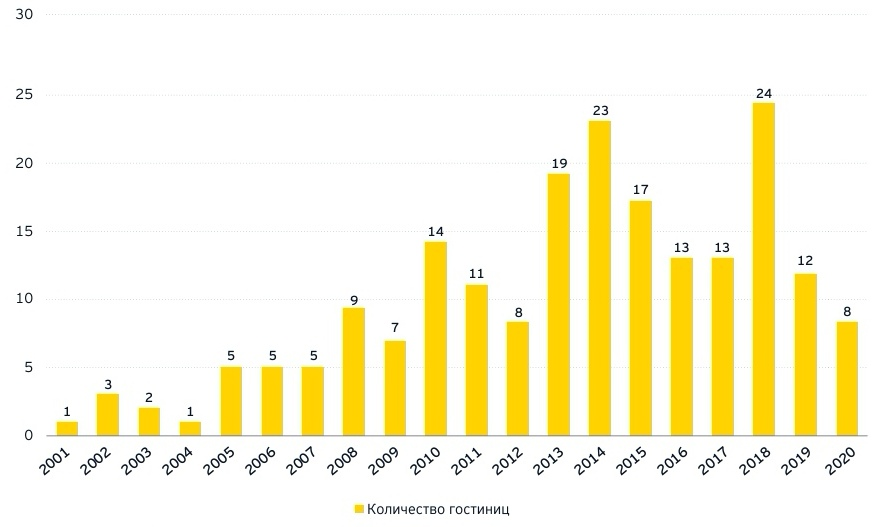 Динамика открытия гостиниц под мировым брендом, кол-во объектов в год
Источники: данные операторов, анализ компании EY (ныне Б1)
6
Анализ ситуации на рынке после начала СВО
Цепочки, 
ушедшие из России:
Hyatt Hotels
InterContinental
Marriott
CPI Hotels
Belmond
Sokos Hotels
Four Seasons
BWH Hotels
Wyndham
Цепочки, 
оставшиеся в России:
Hilton Hotels 
Lotte Hotels
Soluxe Hotel Group
Corinthia Hotels
Domina Hotels
Rosewood Hotels
Rocco Forte Hotels
Цепочки, частично 
оставшиеся в России:
Accor Hotels
Radisson HG
Kempinski Hotels
7
Сравнение ситуаций
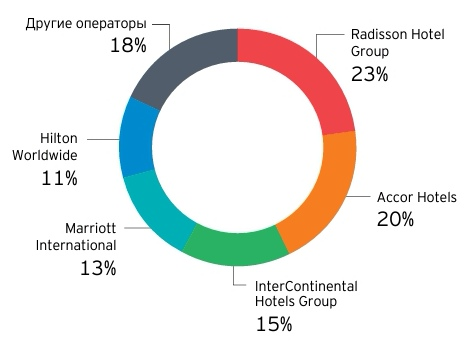 Распределение номерного фонда между интернациональными гостиничными операторами после СВО
Распределение номерного фонда между интернациональными гостиничными операторами до СВО
Источники: данные операторов, 
анализ компании EY (ныне Б1)
Источники: данные операторов, 
анализ компании EY (ныне Б1)
8
Примеры успешно функционирующегов современных условиях бизнеса
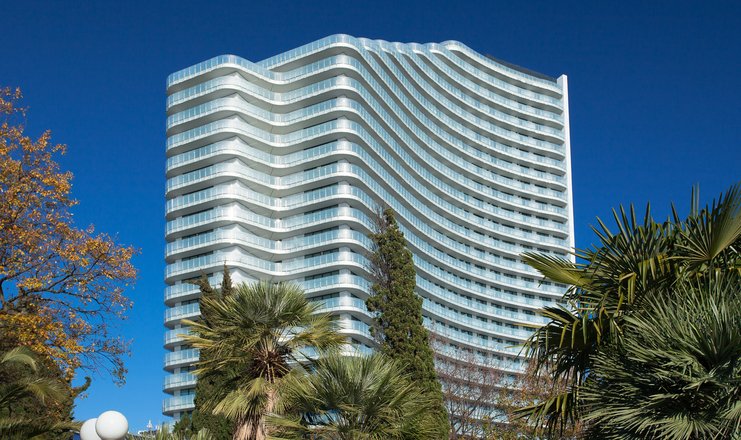 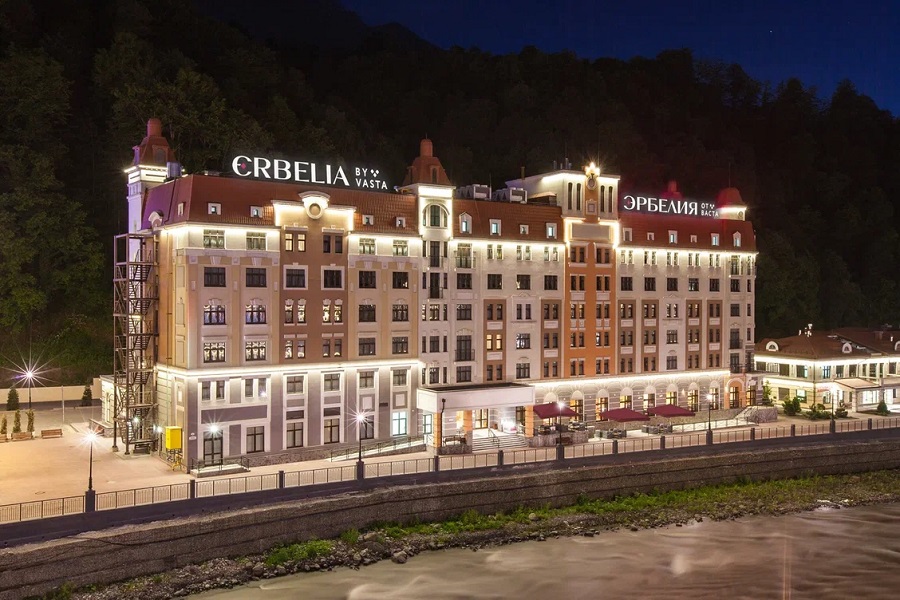 Эрбелия от ВАСТА 
(ex-Mercure Роза Хутор)
Grand Karat 
(ex-Hayatt Regency)
9
Вывод
Пути развития бизнеса
Сохранение и улучшение нынешнего уровня функционирования отелей; повышение узнаваемости российских брендов
Сотрудничество с сохранившими  свое присутствие в России
гостиничными операторами
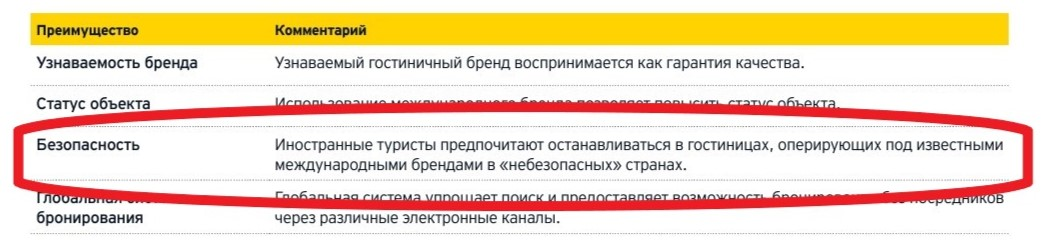 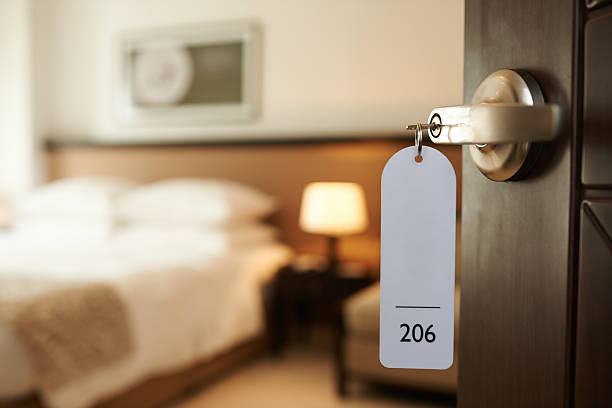 10
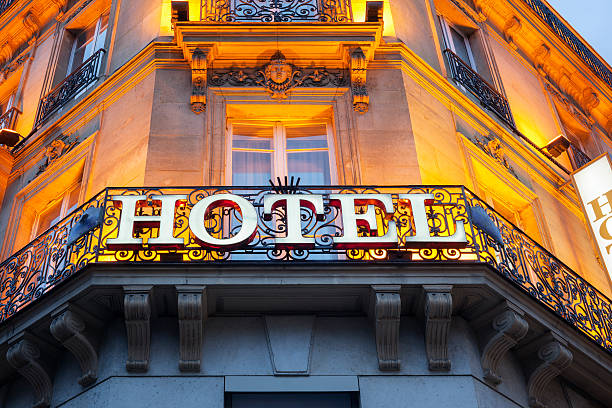 Полезность работы
Я изучил функционирование отельного бизнеса, перспективы и методы его развития в современной России, и в рамках презентации ознакомил с полученной информацией аудиторию
11
Пути развития гостиничного бизнеса в России в условиях экономических санкций и ухода ведущих гостиничных цепочек на примере Краснодарского края и города Сочи.
Работу выполнил: 
ученик 10 «В» класса Федоровцев Владислав
Научный руководитель: 
Баталова Гульнара Загитовна
Консультант: 
Петропавловская Алла Владиславовна
12
Список использованной литературы
Адлер Х., Рузелли Дж. Р., Браймер Р.А. Операционные цепи в индустрии гостеприимства – М.: Аспект Пресс, 1995. – 382 с. 
«Гостиницы под управлением международных операторов в России – 2021 год» - Эрнст энд Янг — оценка и консультационные услуги. URL: https://www.tourismsafety.ru/pic/files/2021/Гостницы%20_исследования.pdf
Федеральная служба государственной статистики [Электронный ресурс]. URL: https://rosstat.gov.ru/statistics/turizm (дата обращения: 07.03.2024).
13